Images to Remember
News Literacy
Administration pulls lunar mission funding
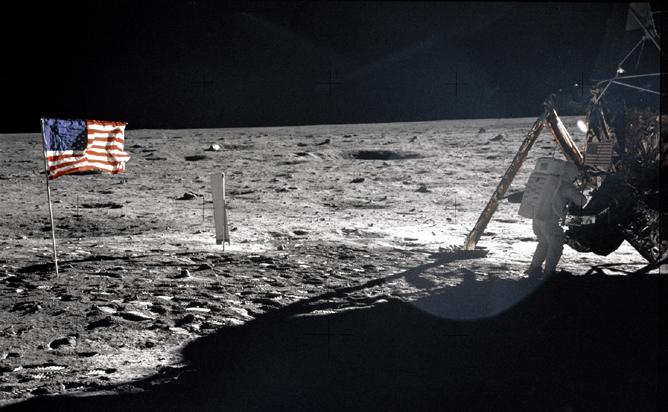 US lags behind in new moon race
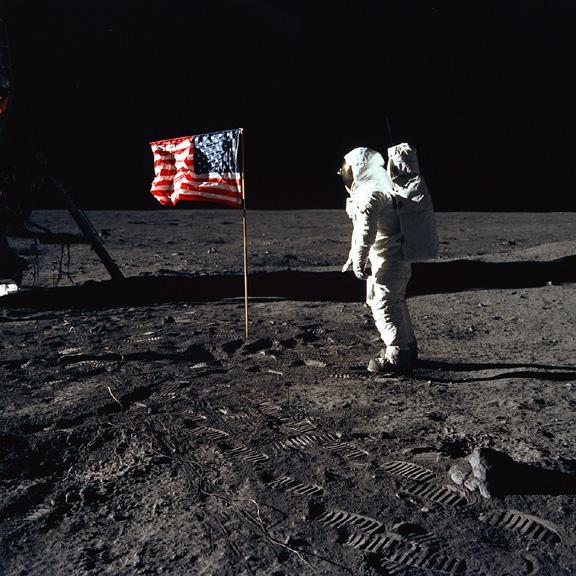 Congress divided on presidential mandate
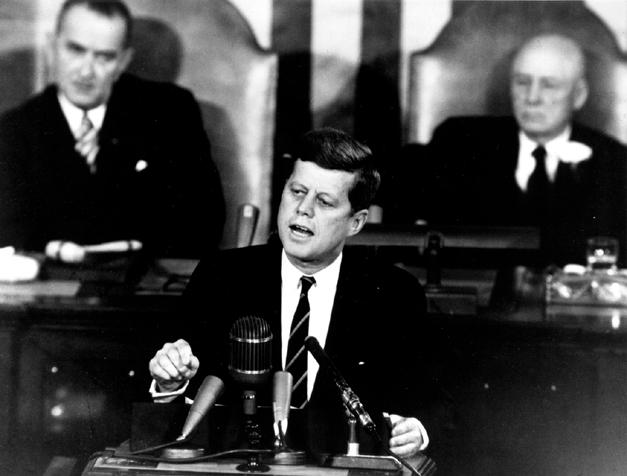